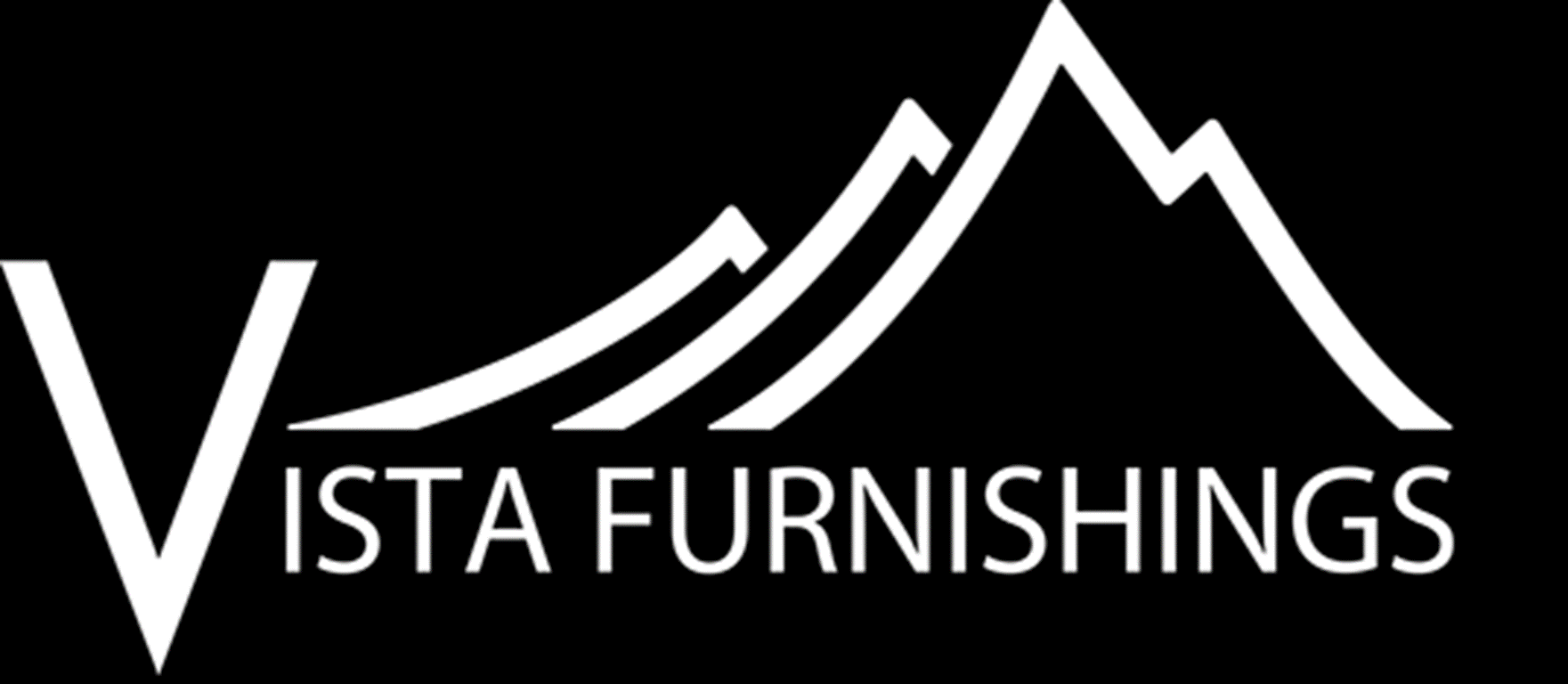 Benches
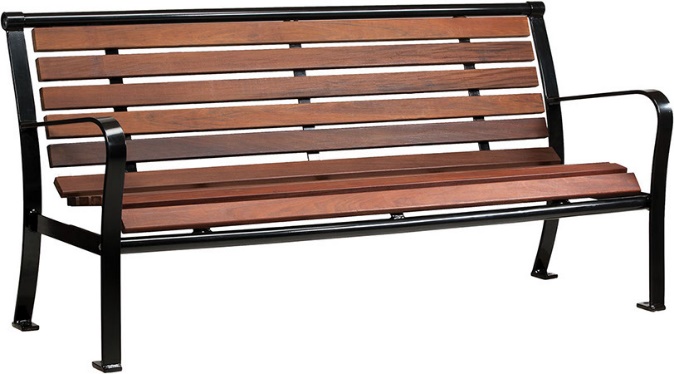 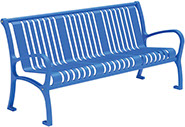 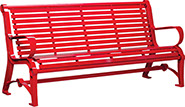 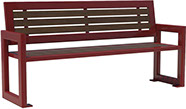 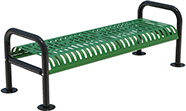 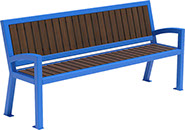 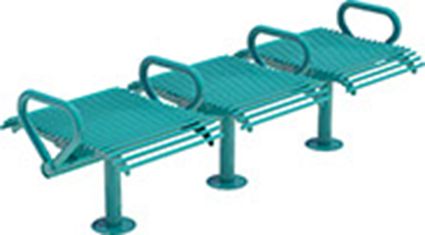 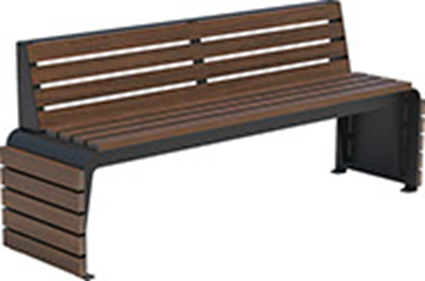 Trash Receptacles
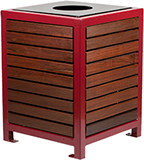 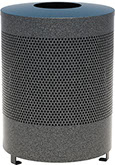 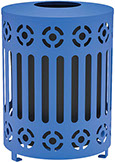 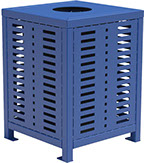 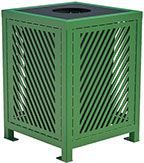 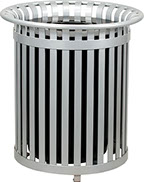 Tables
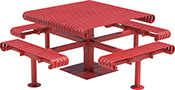 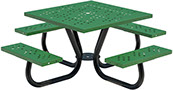 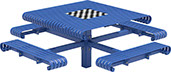 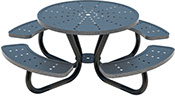 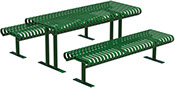 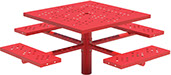 Bike Racks
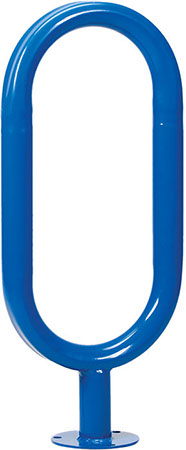 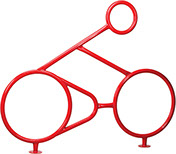 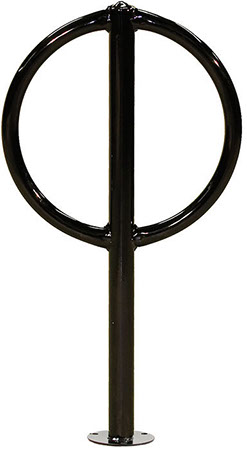 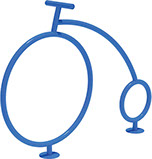 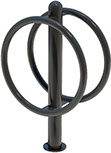 Bollards
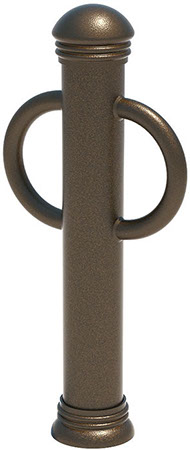 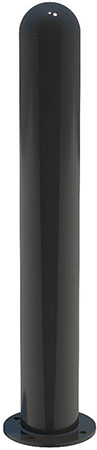 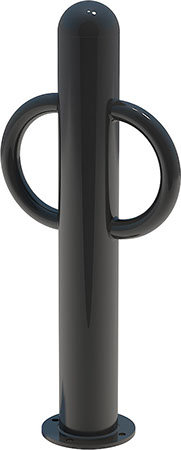 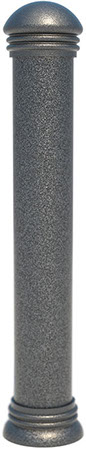 Recycling Containers
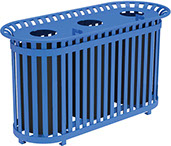 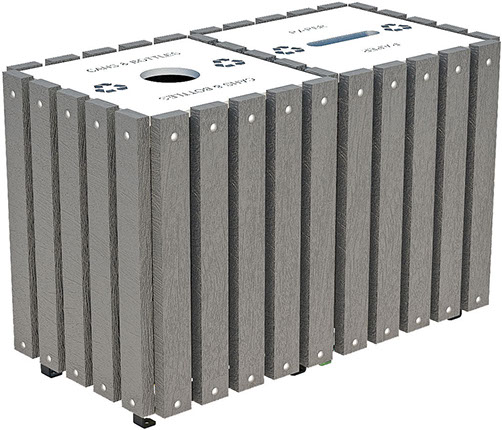 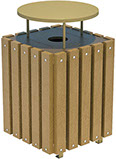